CG321 CG321 CG3C50 OG3C51
Scan +/- 90°
Step size: 5°
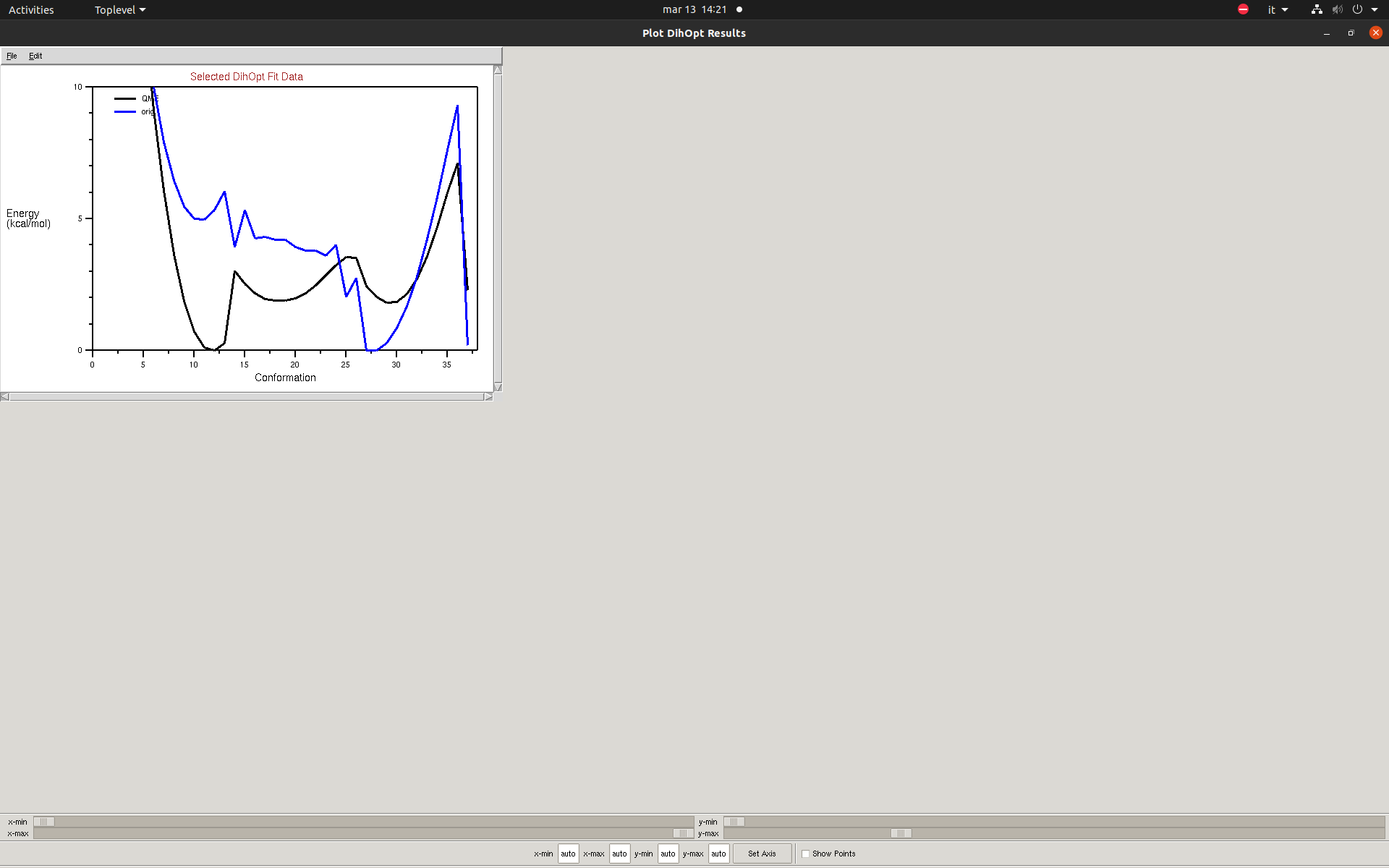 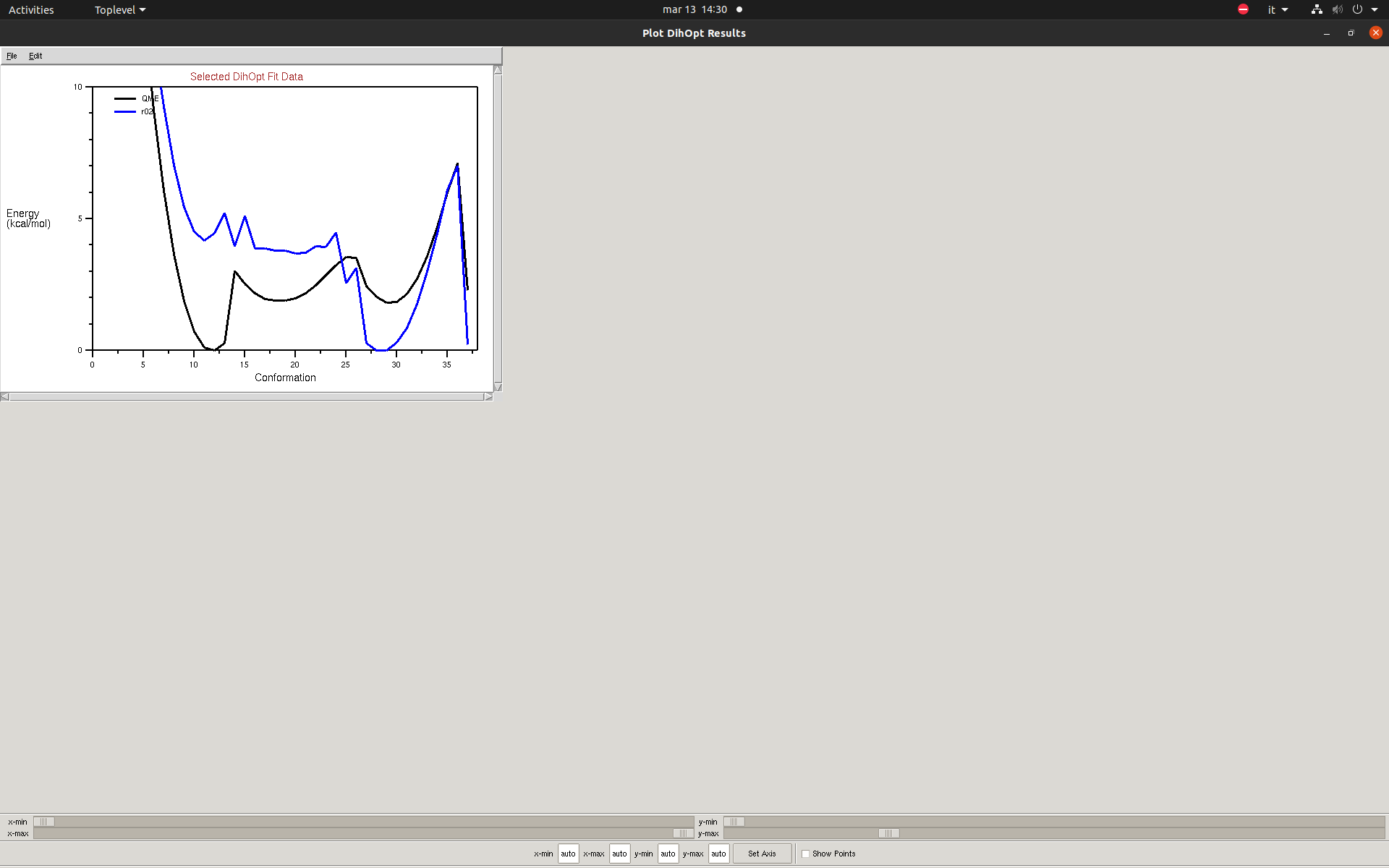 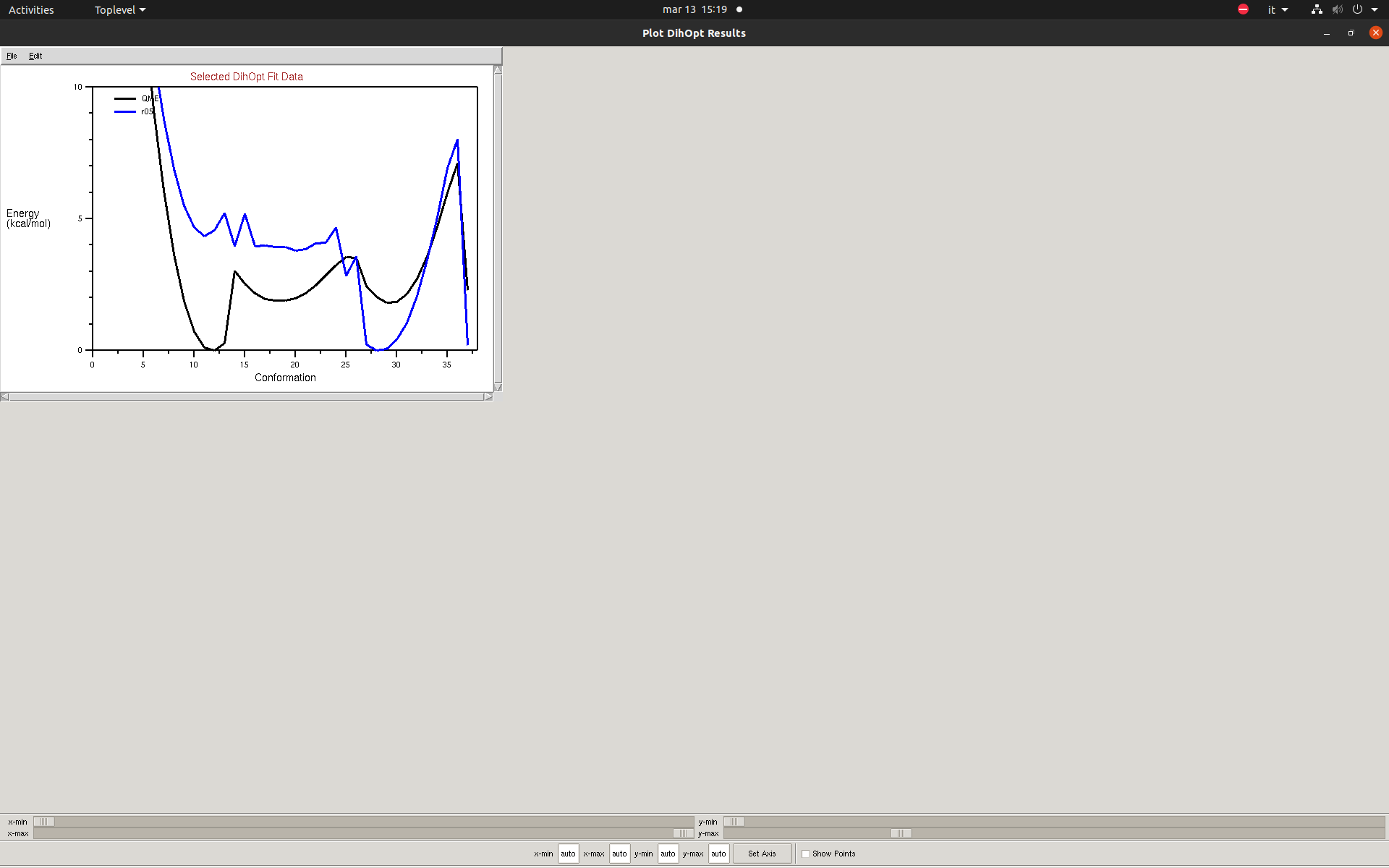 Periodicity: 1 2 3	Phase shift: 180° | 0° | 0°
K: 9.183 | 5.589 | 1.709	RMSE:1.985
Periodicity: 3
K: 1.353
Phase shift: 0°
RMSE:2.090
Periodicity: 1
K: 5.207
Phase shift: 180°
RMSE:2.090
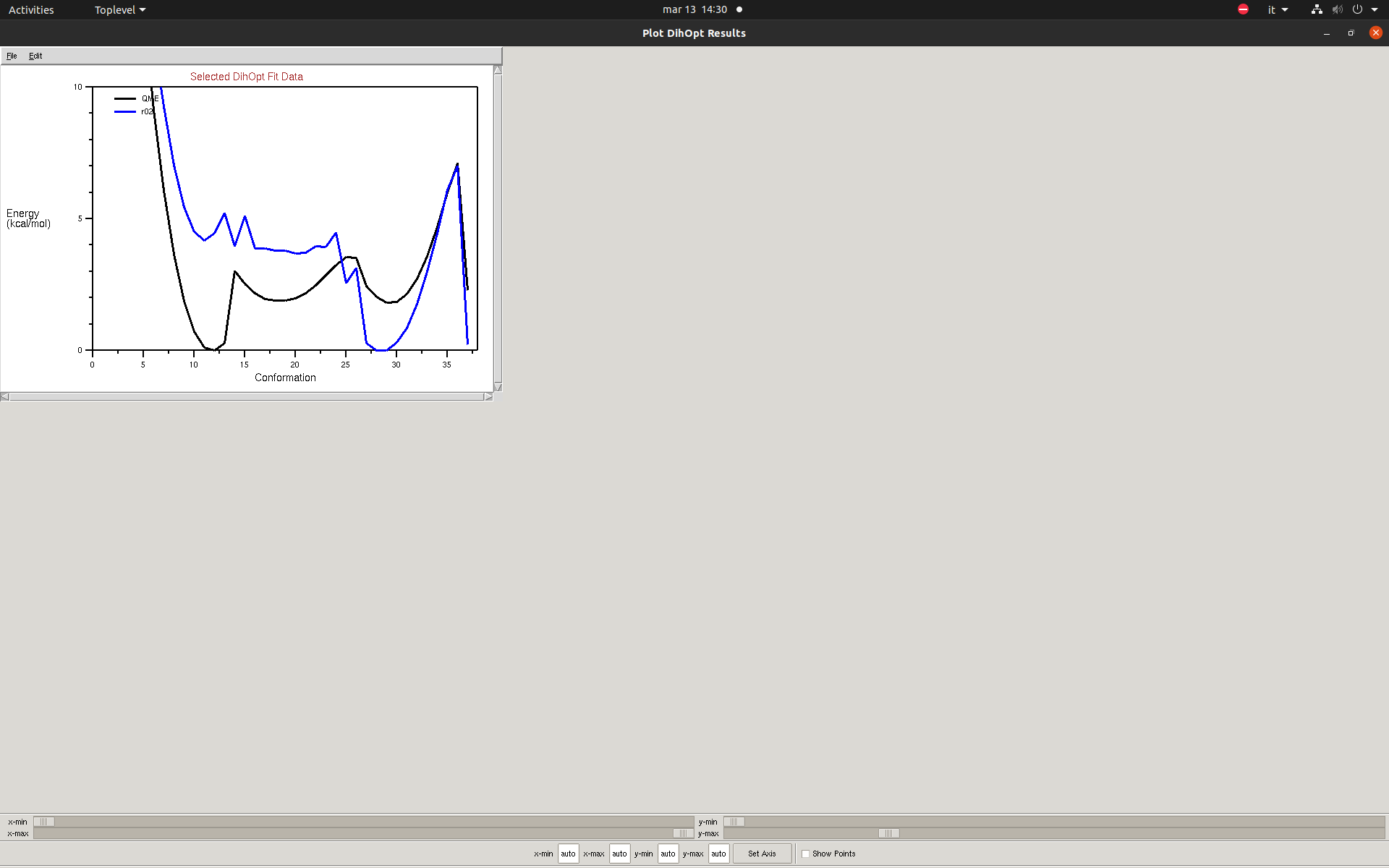 Periodicity: 3 6
K:1.502
Phase shift: 0° | 0°
RMSE:1.767